Scuola di Specializzazione in Medicina dello Sport e dell’Esercizio Fisico
Direttore: Prof. Paolo Caraceni
Segretario scientifico: Prof. Davide Agnoletti
Dipartimento di Scienze Mediche e Chirurgiche 
(DIMEC)
Cosa fa il Medico dello Sport e dell’Esercizio Fisico
Certifica l’idoneità medico-sportiva in ambito non-agonistico e agonistico 

Diagnostica le lesioni traumatologiche in ambito sportivo e definisce il trattamento incluso il programma riabilitativo

Il medico di squadra

Prescrive l’attività sportiva e l’esercizio fisico in individui con malattie pre-esistenti (esercizio fisico adattato o attività fisica adattata)
Physical exercise
General indications in patients waiting for liver transplantation
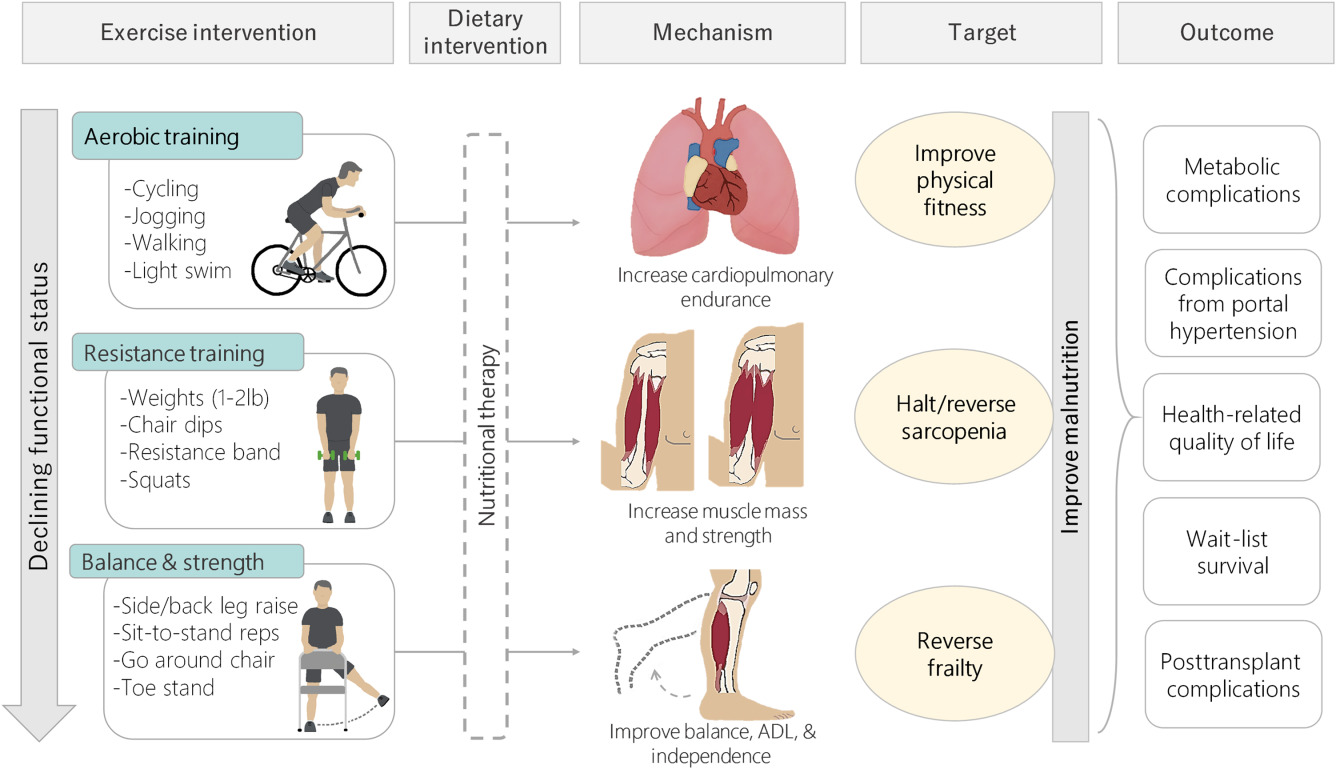 Duarte-Rojo et al, Liv Transpl, 2018
Cosa deve fare il Medico dello Sport e dell’Esercizio Fisico
Certificare l’idoneità medico-sportiva in ambito non-agonistico e agonistico 

Diagnosticare le lesioni traumatologiche in ambito sportivo e definirne il trattamento incluso il programma riabilitativo

Essere medico di squadra

Prescrizione dell’attività sportiva e dell’esercizio fisico in individui con malattie pre-esistenti (esercizio fisico adattato o attività fisica adattata)

Promuovere l’esercizio fisico e lo sport come strumento di tutela del benessere e della salute dei cittadini
Cosa deve fare il Medico dello Sport e dell’Esercizio Fisico
acquisire conoscenze approfondite di diagnostica generale e differenziale e competenza per il trattamento terapeutico di condizioni morbose acute di frequente riscontro nella pratica del medico dello sport;
essere in grado di effettuare una completa valutazione clinica e strumentale dello sportivo, a riposo e sotto sforzo ed acquisire gli strumenti per una corretta valutazione dei comportamenti neuro- e psicomotori e delle motivazioni alla pratica sportiva, specie in età evolutiva;
conoscere le patologie di interesse internistico, cardiologico ed ortopedico-traumatologico che limitano e controindicano l’attività fisica e sportiva, nonché le patologie eventualmente provocate dall’attività sportiva;
conoscere gli effetti dei farmaci sulle capacità di prestazioni con particolare riguardo agli aspetti tossicologici;
acquisire i principali concetti di terapia e riabilitazione nelle diverse lesioni traumatologiche di interesse sportivo, conoscere le principali tecniche di pronto soccorso ed essere in grado di riconoscere condizioni di urgenza e di emergenza, comprese quelle di carattere tossico o traumatico;
conoscere l’influenza dell’attività sportiva su patologie preesistenti e l’utilizzazione della stessa a fini terapeutici;
conoscere l’organizzazione e le risorse della medicina dei servizi ed acquisire un ruolo attivo nell’attuazione degli obiettivi di benessere e tutela della salute di tutti i praticanti attività motoria nelle comunità territoriali;
acquisire la conoscenza dei concetti fondamentali relativamente ai seguenti ambiti: teoria del movimento e dello sport; metodologia e pratica dell’allenamento sportivo; regolamentazione delle diverse specialità sportive; organizzazione sportiva nazionale ed internazionale;
confrontare le sue motivazioni ed i suoi fondamenti morali con l’etica che la tutela sanitaria della persona umana impone,                  conoscendo gli  aspetti legali e di organizzazione sanitaria della professione e con un’adeguata rappresentazione del                                                              progressivo sviluppo scientifico della medicina.
ORDINAMENTI DIDATTICI SCUOLE DI SPECIALIZZAZIONE DI AREA SANITARIA 
Ministero dell’Università e della Ricerca (MIUR)


Discipline specifiche della Medicina dello Sport
Fisiologia

Anatomia Umana

Medicina Interna

Malattie dell’Apparato Cardiovascolare

Endocrinologia
PIANO FORMATIVO NELLA RETE DELLA SCUOLA
I anno
3 mesi: Medicina Interna (Semeiotica Medica, MI Borghi Policlinico S. Orsola; Ospedale Maggiore; Ospedale di Budrio)
3 mesi: Pronto Soccorso Generale (Policlinico S. Orsola, Ospedale Maggiore)
4 mesi: Ortopedia - Istituto Ortopedico Rizzoli (IOR) (pronto soccorso ortopedico, ambulatori di traumatologia inclusa quella sportiva, ambulatori pediatrici)
1 mese: Fisiatria e Riabilitazione (IOR e Policlinico S. Orsola)
1 mese: Scienze Motorie DIBINEM presso Centro Sportivo Universitario Bologna (CUSB) - Bologna
II anno 
2 mesi: U.O. Medicina dello Sport ed attività fisica adattata (AUSL Bologna - Casalecchio di Reno)/Medicina dello Sport AUSL Romagna
6 mesi: Istituto Medicina dello Sport - Palazzo dello Sport Bologna 
3 mesi: Cardiologia (U.O. Cardiologia Galliè - Policlinico S. Orsola)
1 mese: Nutrizione clinica (U.O. Nutrizione clinica - Pironi, Policlinico S. Orsola) 
III anno 
3 mesi: Istituto Medicina dello Sport - Palazzo dello Sport
3 mesi: Cardiologia (U.O. Cardiologia Galliè - Policlinico S. Orsola)
1 mese: Cardiologia Pediatrica (U.O. Cardiologia Pediatrica - Donti, Policlinico S. Orsola) 
1 mese: Radiologia IOR - Miceli
4 mesi: Isokinetic Bologna
IV anno
9 mesi: Isokinetic Bologna
3 mesi: periodo tesi da svolgere a scelta in una delle strutture della rete formativa
Traumatologia e riabilitazione
Isokinetic
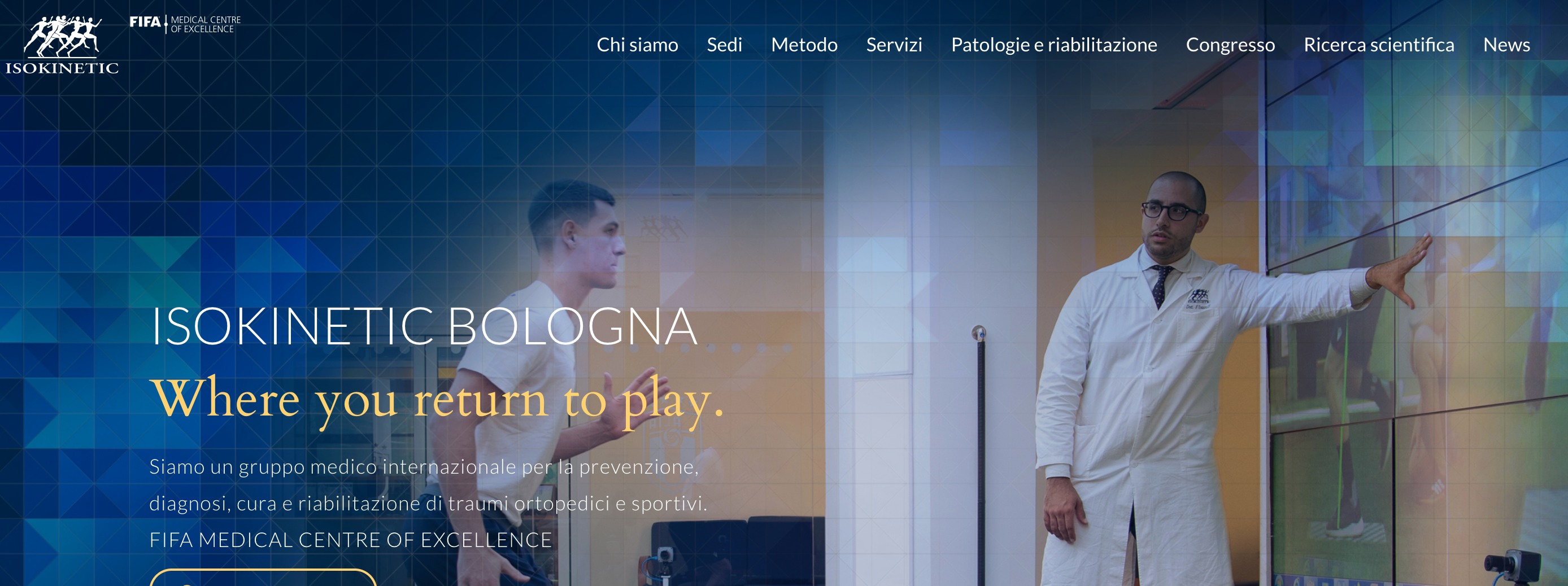 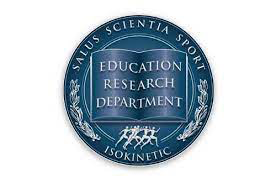 www.isokinetic.com
Il Medico di squadra
Didattica frontale dedicata

Frequenza 1 mese durante I anno di corso presso il Centro Sportivo Universitario Bologna (CUSB)

Convenzione per frequenza fuori rete con Bologna Football Club 

Convenzione per frequenza fuori rete con Virtus Pallacanestro Bologna 

Convenzione per frequenza fuori rete con Federazione Italiana Pallavolo
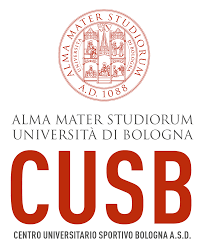 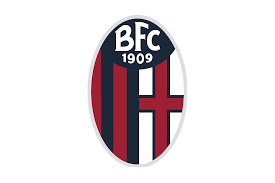 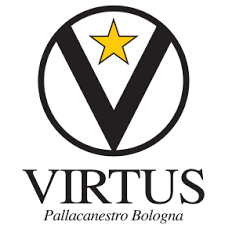 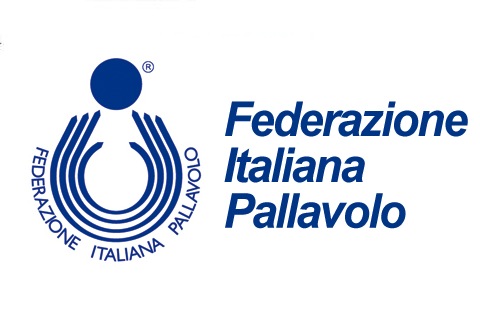 Esercizio fisico adattato e attività fisica adattata e prescrizione EFA
Didattica frontale dedicata

Frequenza U.O. Medicina dello Sport ed attività fisica adattata (AUSL Bologna - Casalecchio di Reno/AUSL Romagna - Ravenna) durante il II anno di corso

Frequenza aggiuntiva presso la AUSL Bologna il giorno (martedì) o presso AUSL Romagna – Ravenna dedicata all’esercizio fisico adattato
Attivazione di nuovo ambulatorio di Esercizio Fisico Adattato all’interno del Sant’Orsola
Prof. Paolo Caraceni
paolo.caraceni@unibo.it 



davide.agnoletti@unibo.it
Dipartimento di Scienze Mediche e Chirurgiche
Prof. Davide Agnoletti